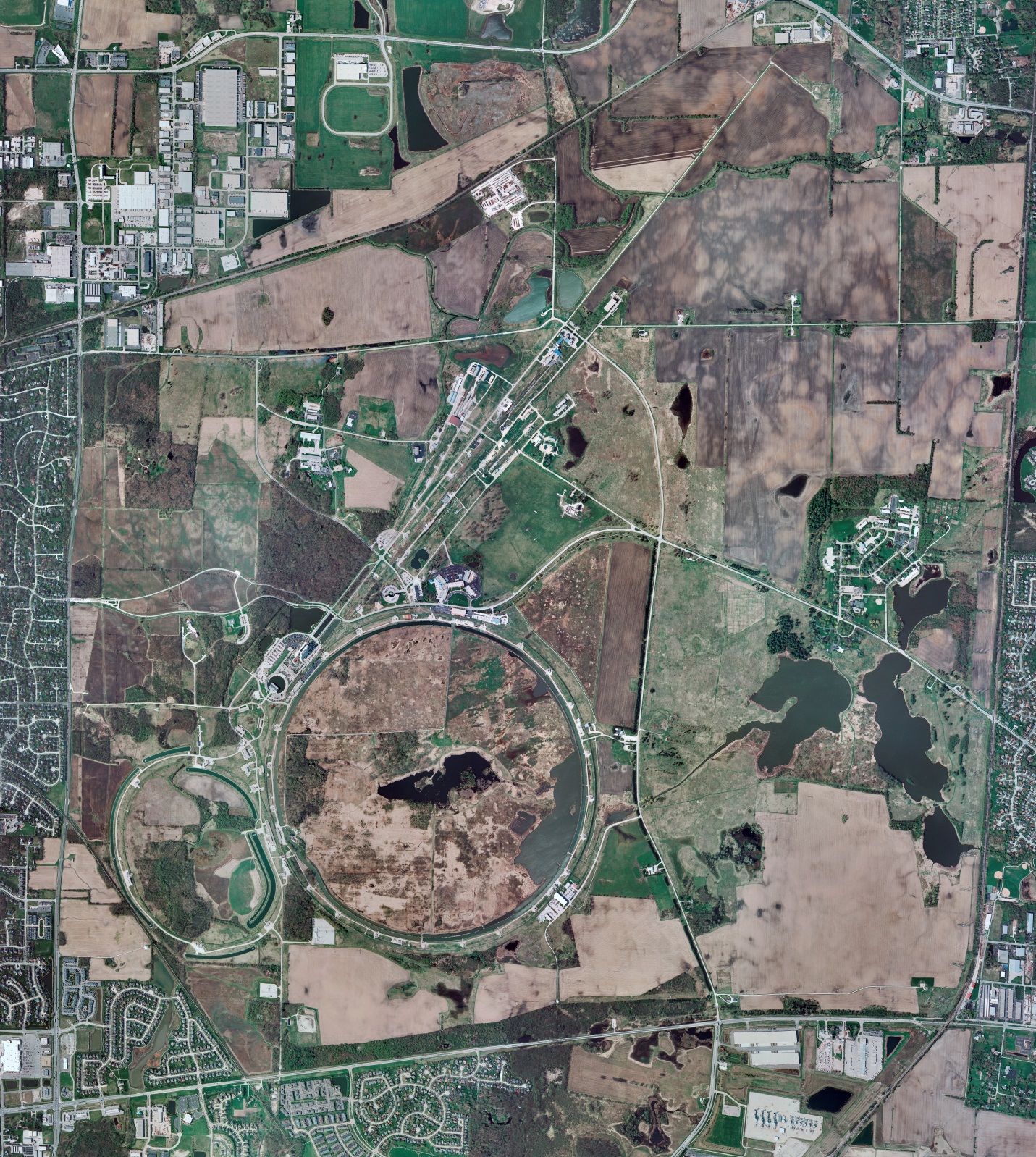 CMTF: SCP is cold running fine though 40 K internal heater power supply died; SCP will shut off next week for repairs
CMTS: HECM29 connections in progress
          PIP2IT:   South CM stand being modified for SSR2 pCM
         North CM stand has HB650 installed and connections in progress
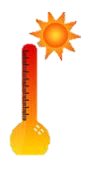 MCTF:  cryo system is shut dpwm at RT
MDB/HTS: at RT
 MDB/STC: at RT 
   MDB Magnet: at RT
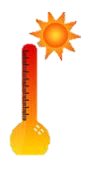 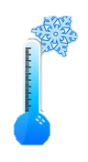 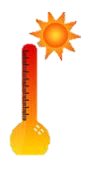 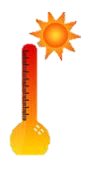 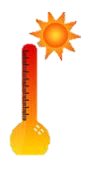 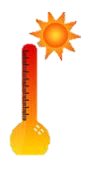 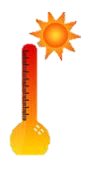 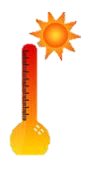 NML/FAST: Cryo system is shut down and isolated for extended shutdown period; 
CC1: at RT
 CC2: at RT
  CM: at RT
IB1: cryo system cold at 5 K and 2 K operations
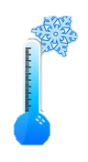 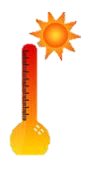 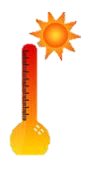 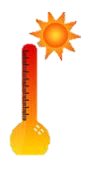 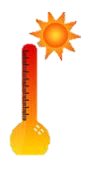 Muon Campus: at RT with comprs off and system depressurized; LN2 off with LN2 Tank 50 being warmed up
Misc:…